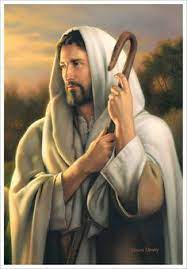 KEMANUSIAAN &KEILAHIAN YESUS
DEPARTEMEN TEOLOGI DAN AJARAN
BADAN PENGURUS PUSAT  
GEREJA BETHEL INDONESIA
Pengakuan Iman gbi
Yesus Kristus Juruselamat dan Pengantara kita adalah Anak Allah yang tunggal, dikandung dari Roh Kudus dan dilahirkan oleh perawan Maria, telah disalibkan, mati, dikuburkan dan dibangkitkan pada hari yang ketiga dari antara orang mati, naik ke Sorga dan duduk di sebelah kanan Allah Bapa sebagai Tuhan dan Raja segala raja
Keilahian dan Kemanusiaan Yesus merupakan kesaksian Alkitab dan doktrin ini sangat mendasar dalam kekristenan
Dua natur Yesus melekat pada diri-Nya
Keputusan KONSILI
Konsili Efesus (431 M) mengakui bahwa Yesus memiliki dua kodrat yaitu manusia dan Allah dalam satu pribadi
Konsili Konstantinopel Ketiga (680-681 M) menegaskan kembali bahwa Yesus hanya memiliki satu kehendak (kehendak ilahi) dalam dua kodrat-Nya  yaitu manusia dan Allah
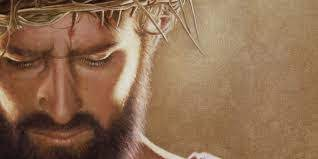 KEMANUSIAAN YESUS
KEMANUSIAAN YESUS
Bukti-bukti tentang kemanusiaan Yesus ditemui dalam kitab-kitab Injil
Bahwa Yesus Kristus adalah manusia sejati yang mengalami pengalaman kemanusiaan, termasuk di dalamnya kelahiran, pertumbuhan, emosi, kelelahan, penderitaan, dan kematian.
KELAHIRAN DAN PERTUMBUHAN
Silsilah Yesus (Mat. 1:1-17; Luk. 3:23-27)
Lahir di Betlehem (Luk 2:1-20; Mat. ; Luk.) - anak Maria dan Yusuf
Kunjungan orang Majus (Mat. 2:1-12)
Disunat (Luk. 2:21)
Diserahkan  (Luk. 2:22-39)
Dibawa keluarga-Nya ke Mesir untuk melarikan diri dari Raja Herodes (Mat. 2:13-20)
Tahun pertama di Nazaret (Mat. 2:21-23) 
Hidup bersama keluarga sama seperti manusia biasa lainnya
PERTUMBUHAN DAN PERKEMBANGAN
Injil Lukas 2:52 menyebutkan:

"Dan Yesus makin bertambah besar dan bertambah hikmat-Nya dan besar-Nya, dan makin dikasihi oleh Allah dan manusia” (Luk. 2:52)
PERTUMBUHAN DAN PERKEMBANGAN
Umur 12 tahun pergi ke Bait Allah (Luk. 2:41-51)
Yesus dibaptis (Mat. 3:13-17; Mrk. 1:9-11; Luk. 3:21-22; Yoh. 1:32-34)
Yesus dicobai (Mat. 4:1-11; Mrk. 1:12-13; Luk. 4:1-13)
Ini menunjukkan bahwa Yesus mengalami perkembangan fisik, intelektual, dan emosional seperti halnya manusia lainnya.
MEMILIKI Emosi Dan Ekspresi
Dalam kitab Injil,  Yesus digambarkan sebagai pribadi yang mengalami emosi manusiawi.
Yesus menunjukkan kegembiraan (Luk. 10:21)
Kesedihan (Yoh. 11:35)
Kemarahan (Mrk. 3:5)
Keterkejutan (Mrk. 6:6)
Kelelahan dan Rasa Lapar
Yesus mengalami kelelahan fisik dan kebutuhan akan istirahat seperti manusia lainnya
Dalam perjalanan melintasi wilayah Samaria, Yesus mengaku bahwa Ia merasa letih (Yoh. 4:6)
Setelah berpuasa 40 hari dan 40 malam, Yesus merasa lapar (Mat. 4:2)
Yesus tidur (Mat. 8:24)
berbelaskaSihan kepada mereka yang sakit
Yesus memperlihatkan sifat kemanusiaan Yesus memberi respons dengan memberi perhatian terhadap penderitaan manusia
Yesus melakukan pelayanan penyembuhan selama pelayananNya, misalnya penyembuhan orang-orang yang lumpuh, buta, tuli, kusta, mengusir roh jahat, dll
PEKERJAJAAN YANG DILAKUKAN YESUS
Pencipta (Yoh. 1:3)
Penebus atau Juruselamat (1 Pet. 1:18-19)
Nabi (Mat. 13:57)
Imam Besar Agung (Ibr. 3:1; 4:14)
Raja (Why. 19:16)
Gembala (Yoh. 10:11)
Hakim (Yoh. 5:22)
Kesedihan dan Penderitaan
Yesus Mengalami Penderitaan Secara Fisik dan Emosi

Injil Yohanes mencatat dalam kematian Lazarus, “menangislah Yesus” (Yoh. 11:33-35)
Dalam Perjamuan Terakhir, Yesus merasakan kecemasan dan kesedihan yang mendalam (Mat. 26:38)
Kematian dan DI KUBURKAN
Injil-Injil mengisahkan penyaliban dan kematian Yesus di salib. 
Ini menunjukkan bahwa Yesus, sebagai manusia, mengalami rasa sakit fisik yang hebat dan kematian. 
Setelah kematian-Nya, tubuh-Nya dikuburkan (Mat. 27:57-61; Mrk. 15:42-47; Luk. 23:50-56; Yoh. 19:31-42)
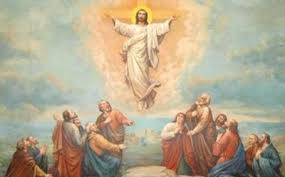 KEILAHIAN YESUS
Yesus dipercayai sebagai Allah yang menyatakan diri-Nya dalam wujud manusia 
Selama pelayanan-Nya, Yesus memberitakan tentang Kerajaan Allah dan kasih-Nya yang tak terhingga kepada manusia.
Yesus  melakukan banyak  mujizat-mujizat dalam pelayanan-Nya yang membuktikan  bahwa Yesus sebagai Anak Allah memiliki otoritas Ilahi
BUKTI-bukti keilahian Yesus
Bukti-bukti keilahian Yesus merupakan fakta sebagaimana disaksikan Alkitab, itulah yang menjadi dasar keyakinan bagi orang percaya atau orang Kristen.
FILIPI 2:6-7
ITB  yang walaupun dalam rupa Allah, tidak menganggap kesetaraan dengan Allah itu  sebagai milik yang harus dipertahankan, (Flp. 2:6)
GNT  ὃς ἐν μορφῇ θεοῦ ὑπάρχων οὐχ ἁρπαγμὸν ἡγήσατο τὸ 
εἶναι ἴσα θεῷ,
KJV  Who, being in the form of God, thought it not robbery to be equal with God:
NIV  Who, being in very nature God, did not consider equality with God something to be used to his own advantage;
Rupa Allah – Morphe Theou
Rupa yang dapat dilihat secara alami
Morphe – digunakan untuk menggambarkan secara jelas dan kontras antara “pra-eksistensi Yesus”  dengan keberadaannya sebagai manusia 
Morphe menunjukkan bentuk hakiki yang tidak berubah, yaitu Yesus tetap Allah
hu parkon  - menjadi – nyata - hadir
Menggambarkan keberadaan Yesus yang tidak berubah
Yesus sebagai gambar Allah sama dengan Bapa sejak kekekalan
Filipi 2:7
ITB  melainkan telah mengosongkan diri-Nya sendiri, dan mengambil rupa seorang hamba, dan menjadi sama dengan manusia.
GNT  ἀλλ᾽ ἑαυτὸν ἐκένωσεν μορφὴν δούλου λαβών, ἐν ὁμοιώματι ἀνθρώπων γενόμενος· καὶ σχήματι εὑρεθεὶς ὡς ἄνθρωπος
KJV  But made himself of no reputation, and took upon him the form of a servant, and was made in the likeness of men: 
NIV  rather, he made himself nothing by taking the very nature of a servant, being made in human likeness
Kenosis – mengosongkan diri
Yesus merendahkan diri-Nya dengan mengambil bentuk (morphe) hamba dan menjadi bentuk (schema) manusia
Kenosis menonjolkan bahwa Yesus Kristus adalah Pribadi yang prainkarnasi; Ia adalah rupa Allah sebelum inkarnasi
Kenosis, Yesus menambahkan natur-Nya yang manusiawi dalam rangka menjalankan misi-Nya di dunia dan menjadi korban substitusi di kayu salib
Kenosis menunjukkan bahwa melalui kematian dan kebangkitan-Nya, Yesus Kristus menjadi Tuhan dan menjadi Raja selama-lamanya
schema – rupa manusia
Yesus merendahkan diri-Nya dengan mengambil bentuk (morphe) hamba dan menjadi bentuk (schema) manusia
Schema adalah rupa lahiriah yang berubah dari waktu ke waktu dan dari satu keadaan ke keadaan lainnya
Schema menegaskan bahwa Yesus benar-benar manusia yang lahir, menjadi anak, tumbuh, dewasa
Yesus Mengosongkan Dirinya Sendiri
Kenosis membuktikan keilahian Sang Logos (Yesus Kristus); Ia setara dengan Bapa; Tidak ada perbedaan kualitatif antara Anak dan Bapa.
Kenosis memperlihatkan bahwa praeksistensi sang Logos, secara ontologi sudah ada sejak masa lampau. Logos memiliki substansi yang sama dengan Allah Bapa. 
Kenosis memperlohatkan bahwa Logos telah memiliki eksistensi yang sama dengan Bapa dari kekekalan. Dengan demikian Yesus Kristus layak menjadi Juruselamat.
ANAK ALLAH YANG SEHAKIKAT DENGAN BAPA
Yesus sebagai Anak Allah dan menunjuk pada keilahian-Nya.
Yesus secara terbuka menyatakan bahwa Dia adalah Anak Allah. 
"Aku dan Bapa adalah satu" (Yoh. 10:30) 
Kata Yesus kepada mereka: "Aku berkata kepadamu, sesungguhnya sebelum Abraham jadi, Aku telah ada" (Yoh. 8:58)
Yesus setara dengan allah
Yohanes 1:1
ITB  Pada mulanya adalah Firman; Firman itu bersama-sama dengan Allah dan Firman itu adalah Allah
GNT  Ἐν ἀρχῇ ἦν ὁ λόγος, καὶ ὁ λόγος ἦν πρὸς τὸν θεόν, καὶ θεὸς ἦν ὁ λόγος
KJV  In the beginning was the Word, and the Word was with God, and the Word was God
NAS  In the beginning was the Word, and the Word was with God, and the Word was God
NIV   In the beginning was the Word, and the Word was with God, and the Word was God
Yesus setara dengan allah
Yesus disebut  “Anak Allah” yang menunjukkan bahwa Yesus memiliki hakikat yang sama dengan Bapa (Yoh. 5:18; 10:33; 19:7)
Sebab itu orang-orang Yahudi lebih berusaha lagi untuk membunuh-Nya, bukan saja karena Ia meniadakan hari Sabat, tetapi juga karena Ia mengatakan bahwa Allah adalah Bapa-Nya sendiri dan dengan demikian menyamakan diri-Nya dengan Allah (Yoh. 5:18)
Yesus setara dengan allah
Barangsiapa menyambut kamu, ia menyambut Aku, dan barangsiapa menyambut Aku, ia menyambut Dia yang mengutus Aku (Mat. 10:40)
Semua telah diserahkan kepada-Ku oleh Bapa-Ku dan tidak seorangpun mengenal Anak selain Bapa, dan tidak seorangpun mengenal Bapa selain Anak dan orang yang kepadanya Anak itu berkenan menyatakannya (Mat. 11:27)
Yesus setara dengan allah
Tetapi Yesus berseru kata-Nya: "Barangsiapa percaya kepada-Ku, ia bukan percaya kepada-Ku, tetapi kepada Dia, yang telah mengutus Aku; dan barangsiapa melihat Aku, ia melihat Dia, yang telah mengutus Aku (Yoh. 12:44-45)
Yesus setara dengan allah
Barangsiapa membenci Aku, ia membenci juga Bapa-Ku (Yoh. 15:23)
Aku datang dari Bapa dan Aku datang ke dalam dunia; Aku meninggalkan dunia pula dan pergi kepada Bapa." (Yoh. 16:28)
supaya mereka semua menjadi satu, sama seperti Engkau, ya Bapa, di dalam Aku dan Aku di dalam Engkau, agar mereka juga di dalam Kita, supaya dunia percaya, bahwa Engkaulah yang telah mengutus Aku. Dan Aku telah memberikan kepada mereka kemuliaan, yang Engkau berikan kepada-Ku, supaya mereka menjadi satu, sama seperti Kita adalah satu: (Yoh. 17:21-22)
YESUS MENGKLAIM HAK-HAK ALLAH
YESUS MEMBERI HIDUP   (Mrk. 5:41; Luk. 23:42; Yoh. 5:21-29)
Lalu dipegang-Nya tangan anak itu, kata-Nya: "Talita kum," yang berarti: "Hai anak, Aku berkata kepadamu, bangunlah!" (Mrk. 5:41)     
 Karena roti yang dari Allah ialah roti yang turun dari sorga dan yang memberi hidup kepada dunia" ( Yoh. 6:33)  
Jawab Yesus: "Akulah kebangkitan dan hidup; barangsiapa percaya kepada-Ku, ia akan hidup walaupun ia sudah mati ( Yoh. 11:25 )
Kata Yesus kepadanya: "Akulah jalan dan kebenaran dan hidup. Tidak ada seorangpun yang datang kepada Bapa, kalau tidak melalui Aku.  
	( Yoh. 14:6)
YESUS MENGKLAIM HAK-HAK ALLAH
2. YESUS MENGAMPUNI DOSA
Otoritas pengampunan dosa
Yesus mengklaim memiliki otoritas untuk mengampuni dosa (Mrk. 2:5-10)
Dalam tradisi Yahudi, hanya Allah yang memiliki kuasa untuk mengampuni dosa
Klaim ini menunjukkan bahwa Yesus menganggap diriNya sendiri memiliki keilahian
YESUS MENGKLAIM HAK-HAK ALLAH
2. YESUS MENGAMPUNI DOSA
Sebab inilah darah-Ku, darah perjanjian, yang ditumpahkan bagi banyak orang untuk pengampunan dosa (Mat. 26:28 )
Ketika Yesus melihat iman mereka, berkatalah Ia kepada orang lumpuh itu: "Hai anak-Ku, dosamu sudah diampuni!" (Mrk. 2:5)
Lalu Ia berkata kepada perempuan itu: "Dosamu telah diampuni.“  Dan mereka, yang duduk makan bersama Dia, berpikir dalam hati mereka: "Siapakah Ia ini, sehingga Ia dapat mengampuni dosa?" (Luk. 7:48-49)
YESUS MENGKLAIM HAK-HAK ALLAH
3. YESUS MENGHAKIMI (Yoh. 5:22-23; 8:15-16)
Bapa tidak menghakimi siapapun, melainkan telah menyerahkan penghakiman itu seluruhnya kepada Anak,  supaya semua orang menghormati Anak sama seperti mereka menghormati Bapa. Barangsiapa tidak menghormati Anak, ia juga tidak menghormati Bapa, yang mengutus Dia  (Yoh. 5:22-23)
YESUS MENGKLAIM HAK-HAK ALLAH
4. YESUS MENJANJIKAN BERKAT ROHANI (Luk. 24:49; Yoh. 1:12; 14:13-27)  

Dan Aku akan mengirim kepadamu apa yang dijanjikan Bapa-Ku. Tetapi kamu harus tinggal di dalam kota ini sampai kamu diperlengkapi dengan kekuasaan dari tempat tinggi." (LUk. 24:49)
YESUS MENGKLAIM HAK-HAK ALLAH
5. YESUS MELAKUKAN MUJIZAT
Yesus melakukan berbagai mujizat seperti menyembuhkan orang sakit, membangkitkan orang mati, mengusir roh jahat, dan melakukan mujizat lainnya
Tindakan ini menunjukkan bahwa Yesus memiliki kuasa yang hanya dimiliki oleh Allah
Kuasa Mujizat Dan Menyembuhkan
Menyembuhkan pegawai istana (Yoh. 4:46-54)
Orang yang kerasukan roh jahat (Mrk. 1:23-26; Luk. 4:31-37)
Ibu mertua Petrus (Mat. 8:14-17; Mrk. 1:29-31; Luk. 4:38-39)
Orang yang sakit kusta (Mat. 8:2-4; Mrk. 1:40-45; Luk. 5:12-16)
Orang lumpuh (Mat. 9:1-8; Mrk. 2:1-12; Luk. 5:17-26)
Orang sakit di kolam Bethesda (Yoh.  5:1-18)


Orang yang mati sebelah tangannya (Mat. 12:10-13; Mrk. 3:1-5; Luk. 7:1-10)
Orang yang kerasukan setan (Mat. 12:22-23; Luk. 11:4)
Orang yang kerasukan setan di Gadara (Mat. 8:28-34; Mrk. 5:1-20; Luk. 8:26-29
Perempuan yang sakit pendarahan dan anak Yairus (Mat. 9:18-26; Mrk. 5:21-43; Luk. 8:40-56)
Orang buta (Mat. 9:27-28; Mrk. 8: 22-26)
Orang bisu (Mat. 9:32-33)
Kuasa Mujizat Dan Kesembuhan
Anak perempuan Kanaan (Mat. 15:21-27)
Anak laki-laki yang kerasukan Setan (Mat. 17:14-18; Mrk. 9:14-29; Luk. 9:37-43)
10 orang kusta (Luk. 17:11-19)
Orang buta sejak lahir (Yoh. 9:1-7)
Ibu yang sakit bungkuk (Luk. 13:11-17)
Orang yang sakit busung air (Luk 14:1-6)
Anak Janda dibangkitkan (Luk. 7:11-17)
Lazarus dibangkitkan (Yoh. 11:1-57)
Kuasa Mujizat Dan Kesembuhan
Air menjadi anggur (Yoh. 2:1-11)
Menangkap ikan (Luk. 5:1-11)
Angin rebut diredakan (Mat. 8:23-27; Mrk. 4:7-41; Luk. 8:22-25)
Memberi makan 5000 orang (Mat. 14:13-21; Mrk. 6:30-44; Luk. 9:10-17; Yoh. 6:1-15)
Yesus berjalan di atas air ( Mat. 14:25-33; Mrk. 6:48-52; Yoh. 6:15-21)
Memberi makan 4000 orang (Mat. 15:32-39; Mrk. 8:1-9)
Uang dari dalam mulut ikan (Mat. 17:24-27)
Pohon ara dikutuk (Mat. 21:18-22; Mrk. 11:12-14)
KEBANGKITAN DARI KEMATIAN
Kebangkitan Yesus setelah kematian-Nya adalah salah satu landasan utama dalam kepercayaan Kristen.
Kebangkitan-Nya menunjukkan kekuatan Allah yang mengatasi kematian dan memberikan kehidupan kekal. Ini dianggap sebagai bukti kuat bahwa Yesus adalah Allah yang memiliki otoritas atas kehidupan dan kematian.
KEBANGKITAN DARI KEMATIAN
Kepada mereka Ia menunjukkan diri-Nya setelah penderitaan-Nya selesai, dan dengan banyak tanda Ia membuktikan, bahwa Ia hidup. Sebab selama empat puluh hari Ia berulang-ulang menampakkan diri dan berbicara kepada mereka tentang Kerajaan Allah (Kis. 1:3)
Yesus itu telah dibangkitkan Allah pada hari yang ketiga, dan Allah berkenan, bahwa Ia menampakkan diri,  bukan kepada seluruh bangsa, tetapi kepada saksi-saksi, yang sebelumnya telah ditunjuk oleh Allah, yaitu kepada kami yang telah makan dan minum bersama-sama dengan Dia, setelah Ia bangkit dari antara orang mati (Kis. 10:40-41)
yang dikerjakan-Nya di dalam Kristus dengan membangkitkan Dia dari antara orang mati dan mendudukkan Dia di sebelah kanan-Nya di sorga (Ef. 1:20)
YESUS MENERIMA PENYEMBAHAN
Penyembahan kepada Yesus menunjukkan keyakinan akan keilahian-Nya.
Dan ketika Ia membawa pula Anak-Nya yang sulung ke dunia, Ia berkata: "Semua malaikat Allah harus menyembah Dia" (Ibr. 1:6 )
Dan orang-orang yang ada di perahu menyembah Dia, katanya: "Sesungguhnya Engkau Anak Allah." (Mat. 14:33)
Tiba-tiba Yesus berjumpa dengan mereka dan berkata: "Salam bagimu." Mereka mendekati-Nya dan memeluk kaki-Nya serta menyembah-Nya (Mat. 28:9)
 Katanya: "Aku percaya, Tuhan!" Lalu ia sujud menyembah-Nya (Yo. 9:38)
KITAB SUCI MEMBERI GELAR ILAHI UNTUK YESUS
JURUSELAMAT - PENEBUS
Sebab Akulah TUHAN, Allahmu, Yang Mahakudus, Allah Israel, Juruselamatmu. Aku menebus engkau dengan Mesir, dan memberikan Etiopia dan Syeba sebagai gantimu (Yes. 43:3)
Aku, Akulah TUHAN dan tidak ada juruselamat selain dari pada-Ku (Yes. 43:11)
Tetapi Aku adalah TUHAN, Allahmu sejak di tanah Mesir; engkau tidak mengenal allah kecuali Aku, dan tidak ada juruselamat selain dari Aku (Hos. 13:4)
KITAB SUCI MEMBERI GELAR ILAHI UNTUK YESUS
Gelar (Yes. 9:5;  Yer. 23:5-6; 33:14-16; Mat. 1:23; 2 Tim. 1:10; Ibr. 1:8, 10
Sebab seorang anak telah lahir untuk kita, seorang putera telah diberikan untuk kita; lambang pemerintahan ada di atas bahunya, dan namanya disebutkan orang: Penasihat Ajaib, Allah yang Perkasa, Bapa yang Kekal, Raja Damai (Yes. 9:6)
Sesungguhnya, waktunya akan datang, demikianlah firman TUHAN, bahwa Aku akan menumbuhkan Tunas adil bagi Daud. Ia akan memerintah sebagai raja yang bijaksana dan akan melakukan keadilan dan kebenaran di negeri. Dalam zamannya Yehuda akan dibebaskan, dan Israel akan hidup dengan tenteram; dan inilah namanya yang diberikan orang kepadanya: TUHAN (YHWH) keadilan kita  (Yer. 23:5-6)
KITAB SUCI MEMBERI GELAR ILAHI UNTUK YESUS
"Sesungguhnya, anak dara itu akan mengandung dan melahirkan seorang anak laki-laki, dan mereka akan menamakan Dia Imanuel" yang berarti: Allah menyertai kita. (Mat. 1:23)
Tidak ada dari penguasa dunia ini yang mengenalnya, sebab kalau sekiranya mereka mengenalnya, mereka tidak menyalibkan Tuhan yang mulia “The Lord of Glory” (1 Kor. 2:8)
Tetapi tentang Anak Ia berkata: "Takhta-Mu, ya Allah, tetap untuk seterusnya dan selamanya, dan tongkat kerajaan-Mu adalah tongkat kebenaran. (Ibr. 1:8 )
Dan: "Pada mulanya, ya Tuhan, Engkau telah meletakkan dasar bumi, dan langit adalah buatan tangan-Mu (Ibr. 1:10)
KEILAHIAN YESUS BERDASARKAN KESATUANNYA DALAM TRINITAS
Dengarlah, hai orang Israel: TUHAN itu Allah kita, TUHAN itu esa! (Ul. 6:4)
Karena itu pergilah, jadikanlah semua bangsa murid-Ku dan baptislah mereka dalam nama Bapa dan Anak dan Roh Kudus (Mat. 28:19)
Kasih karunia Tuhan Yesus Kristus, dan kasih Allah, dan persekutuan Roh Kudus menyertai kamu sekalian (2 Kor. 13:14)
KITAB SUCI YESUS MEMILIKI SIFAT ILAHI
Kekal (Mi. 5:1b; Yoh. 1:1; 10:10; Ibr. 1:11-12; Why. 1:8,17-18)
Suci/Tidak Berdosa (2 Kor. 5:21; Ibr. 4:15) 
Mahakuasa (Luk. 9:1; Yoh. 5:21; 10:18)
Mahatahu (Mat. 9:4; 12:25; Yoh. 2:24-25; 6:64)
Mahaada (Mat. 28:20; Yoh. 1:1, 18)
Tidak Berubah (Ibr. 13:8)